Measurements of octupole collectivity in 144Ba
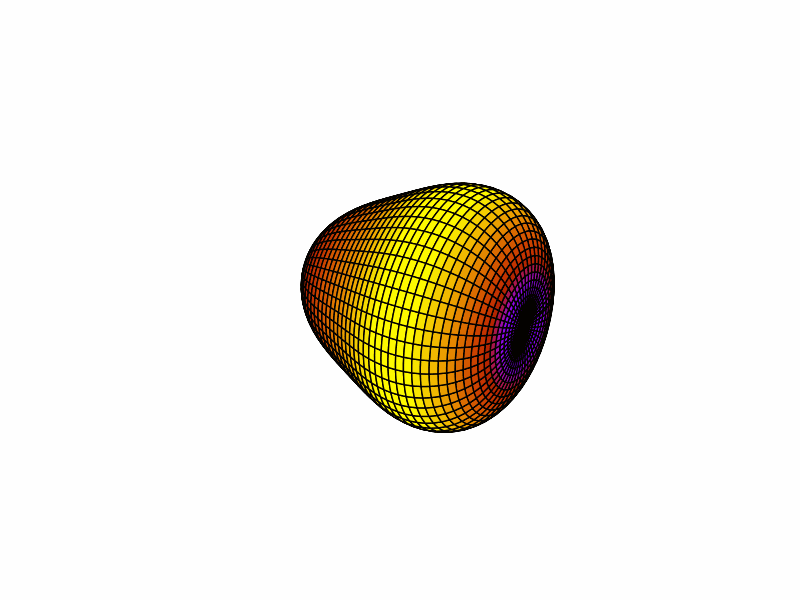 Ben Jones
University of Liverpool
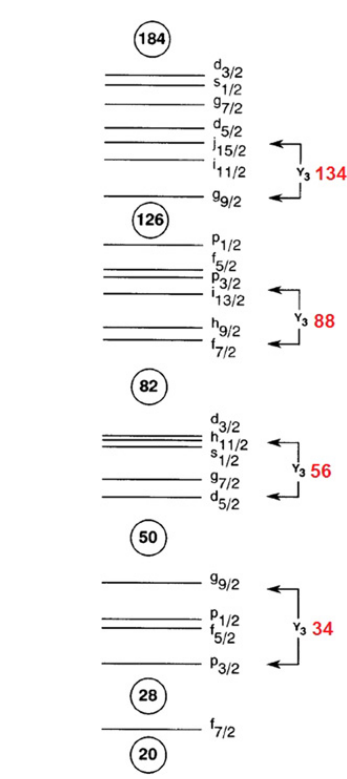 Origins of octupole correlations in nuclei
Intruder orbitals
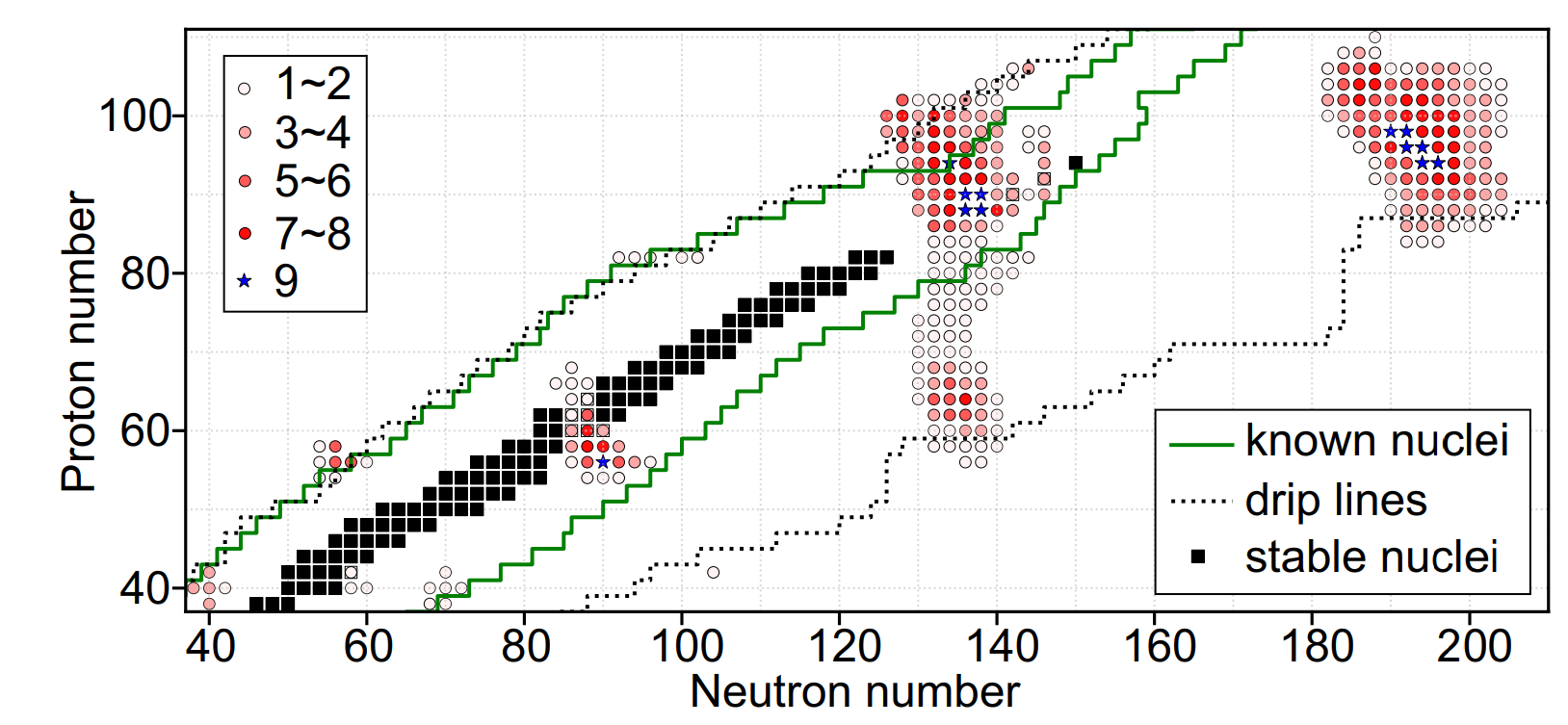 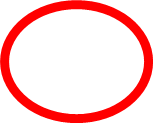 Lanthanides
Actinides
[1] Y.Cao et al., Phys Rev C 102 (2020)
Experiment vs theory
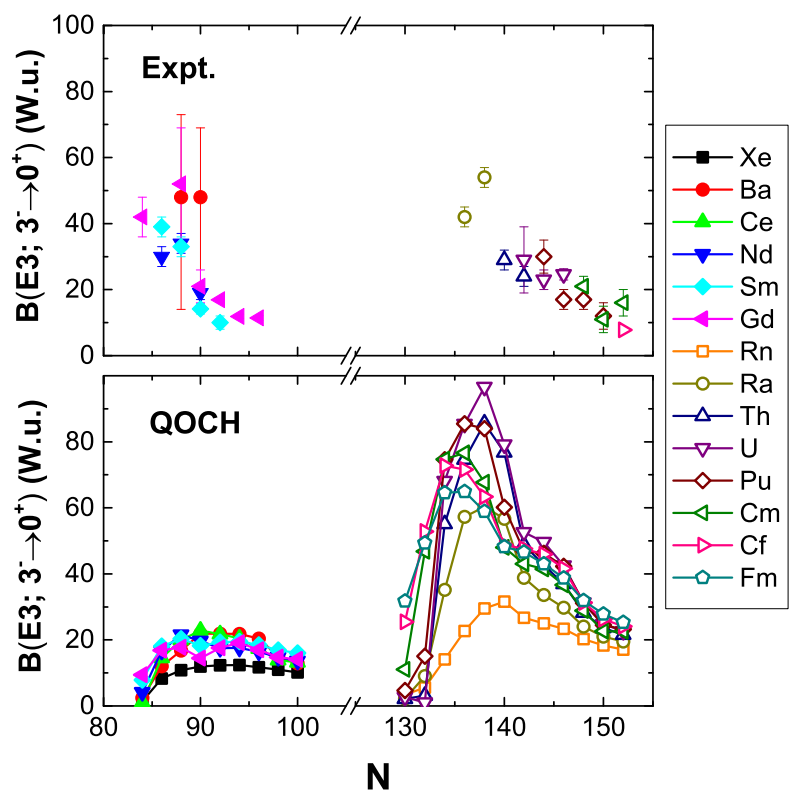 [1] P. A. Butler et al., Nat Commun. 2019 Jun 6;10(1):2473 
[2] P. A. Butler et al.,  Phys. Rev. Lett. 124, 042503 – Published 31 January, 2020
[3] B. Bucher et al., Phys. Rev. Lett. 116, 112503 – Published 17 March, 2016
[4] S. Y. Xia et al., Phys Rev C 97. 054303 (2017)
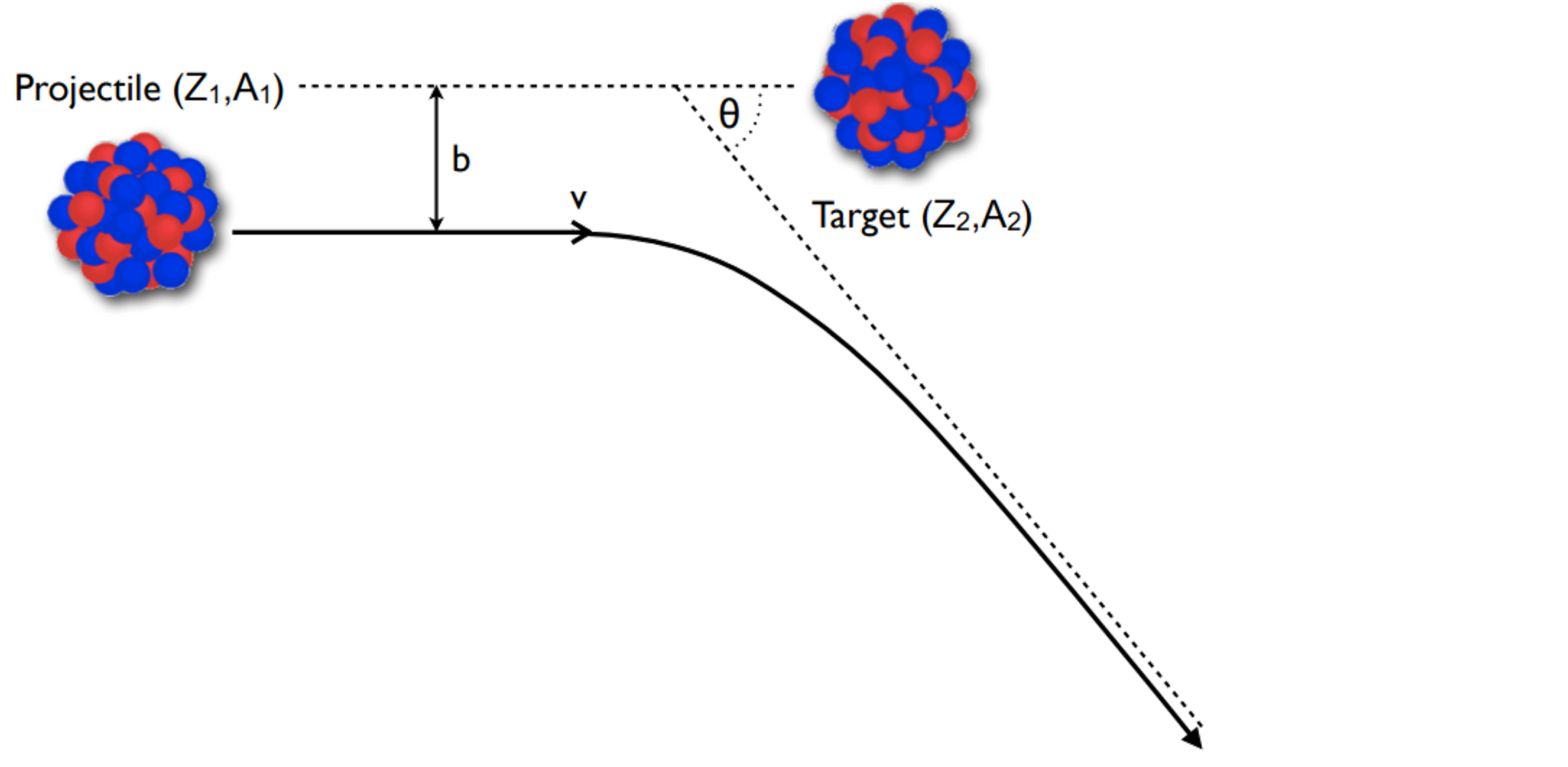 Coulomb excitation
Projectile and target nuclei excite one another via the Coulomb interaction while following hyperbolic trajectories – process can be modelled semi-classically
While in each others EM-field both nuclei have a chance to excite via single step, or a series of multi-step transitions
Direct probe for EM (E1, E2, E3, M1…) M.E.’s coupling states in a nucleus
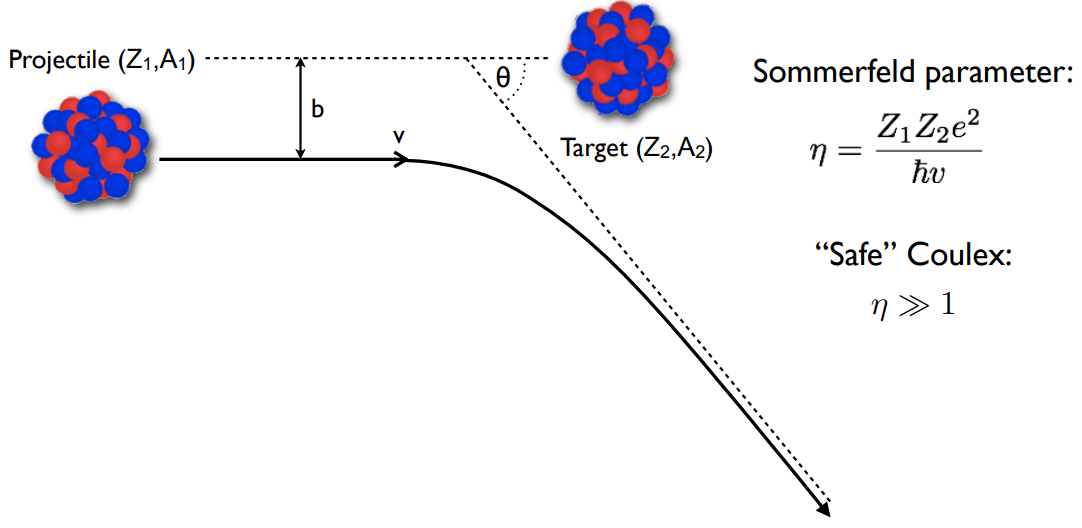 144Ba – Excitation
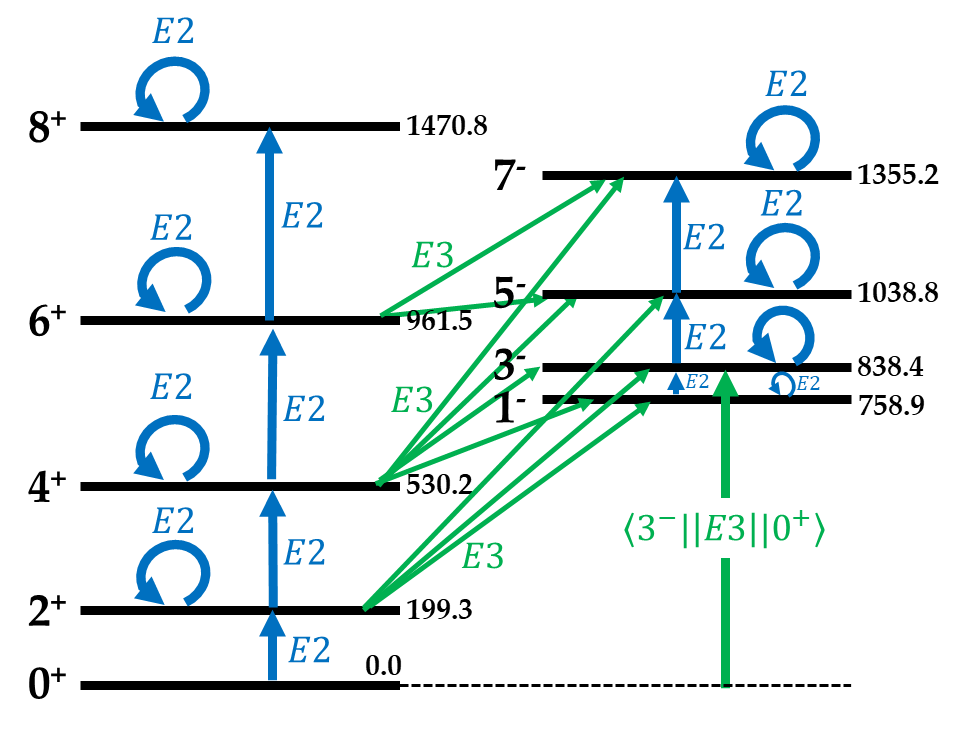 144Ba – De-excitation
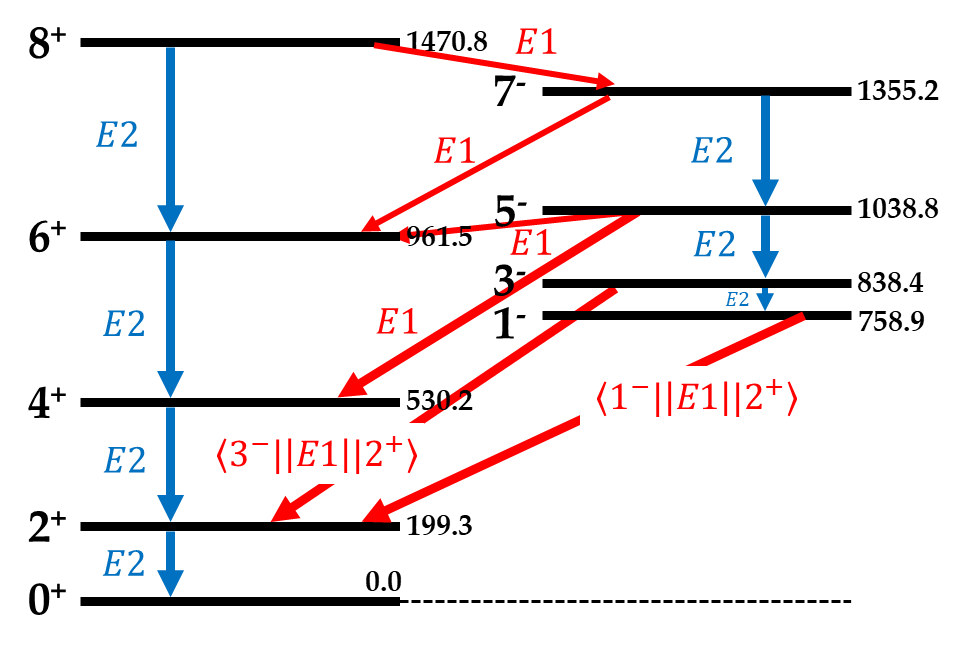 GOSIA
Used to model both excitation and de-excitation process
Integrates over target thickness and scattering angles, considering the geometry and efficiency of the detector setup
Fits the matrix elements to the experimental particle-gated γ-ray yields and additional spectroscopic data
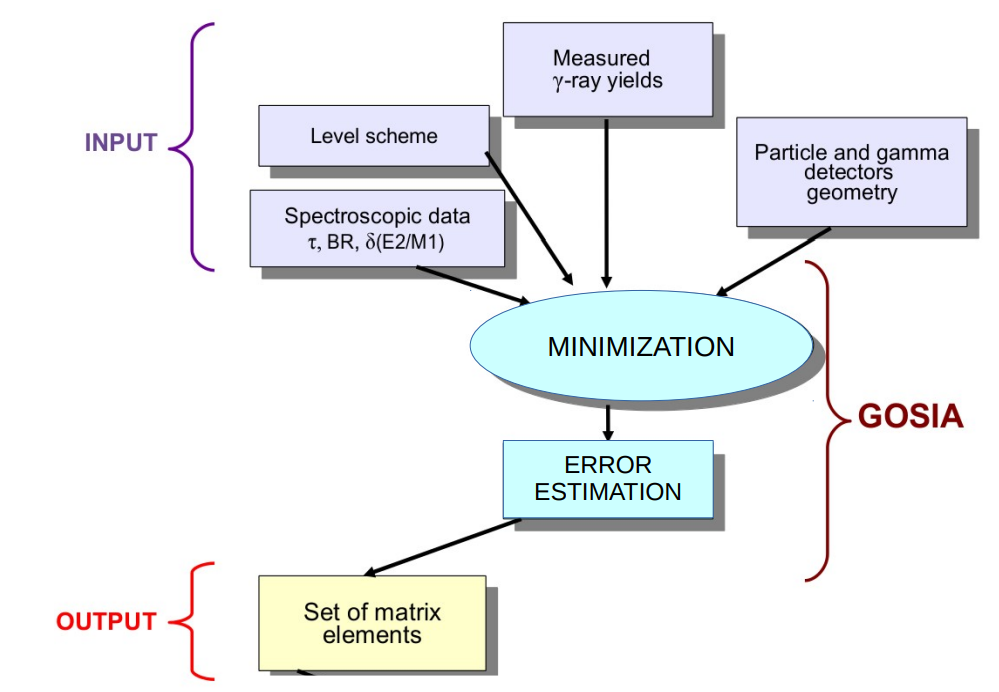 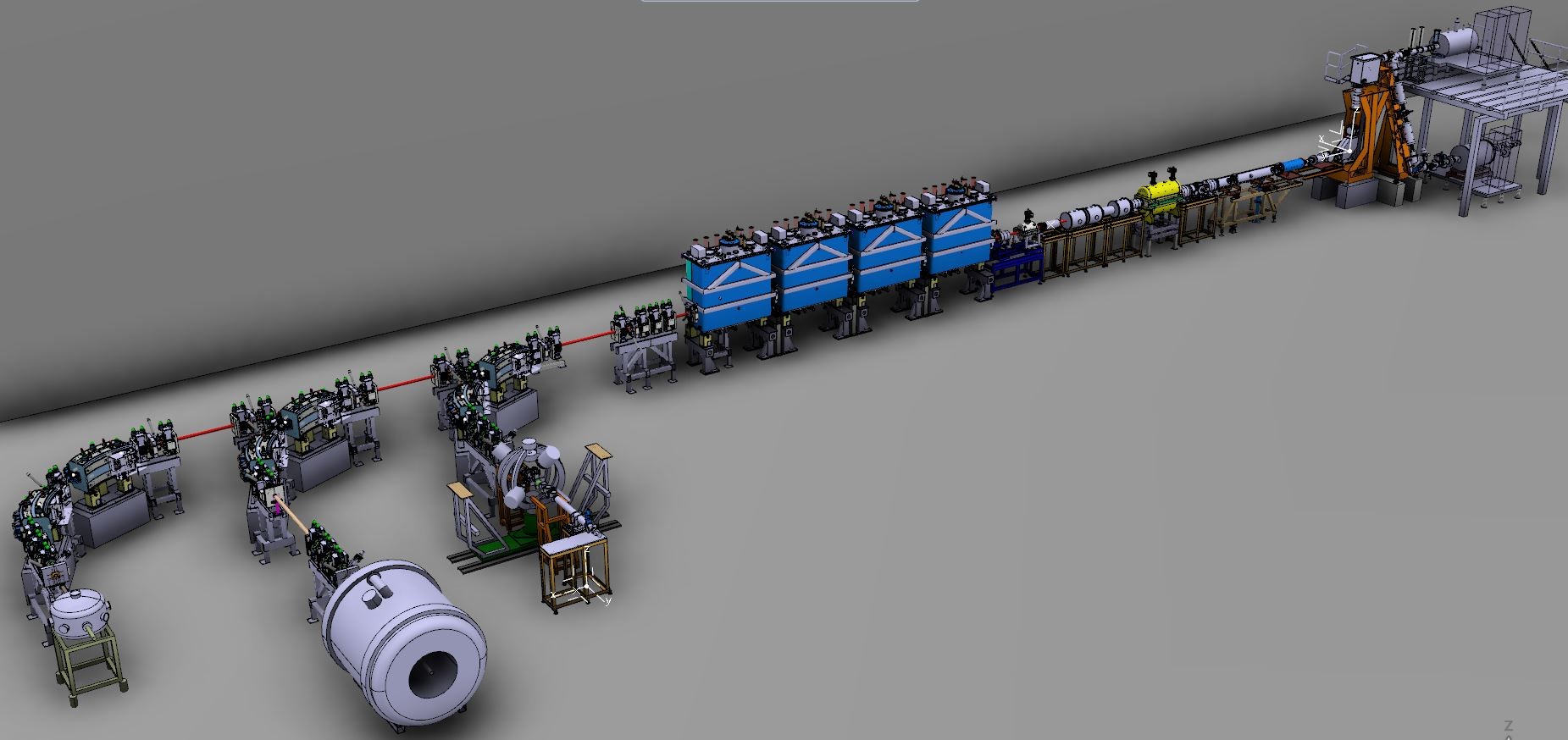 HIE-ISOLDE
1.4 GeV proton beam directed into thick primary targets yielding a variety of atomic fragments
Separators used to extract nuclei of specific mass 
RIB re-accelerated up to 10 MeV/u and delivered to experiments
MINIBALL
ISS
MINIBALL
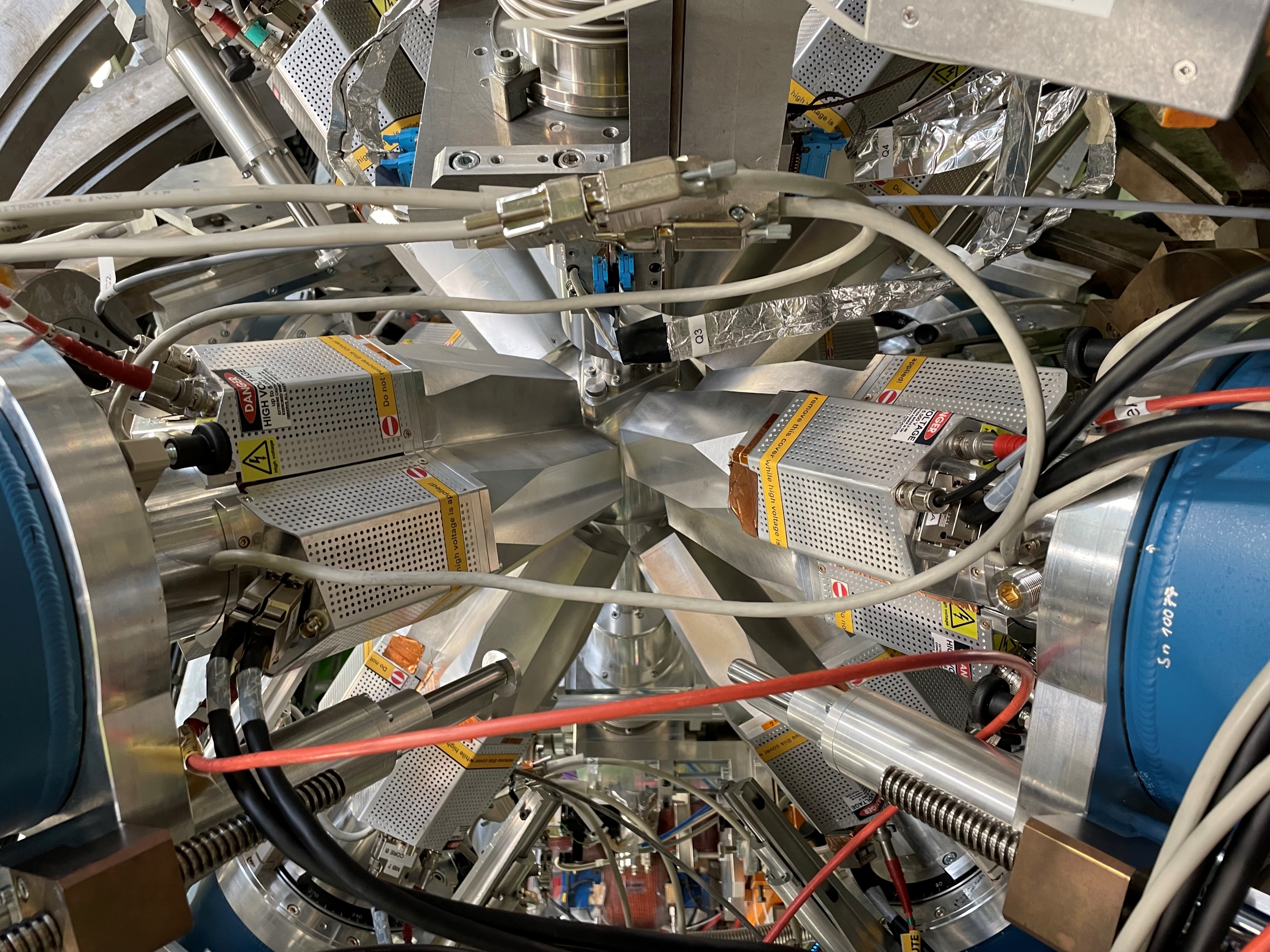 HPGe clusters centred around the target position, plus a position sensitive silicon CD detector placed downstream of the target
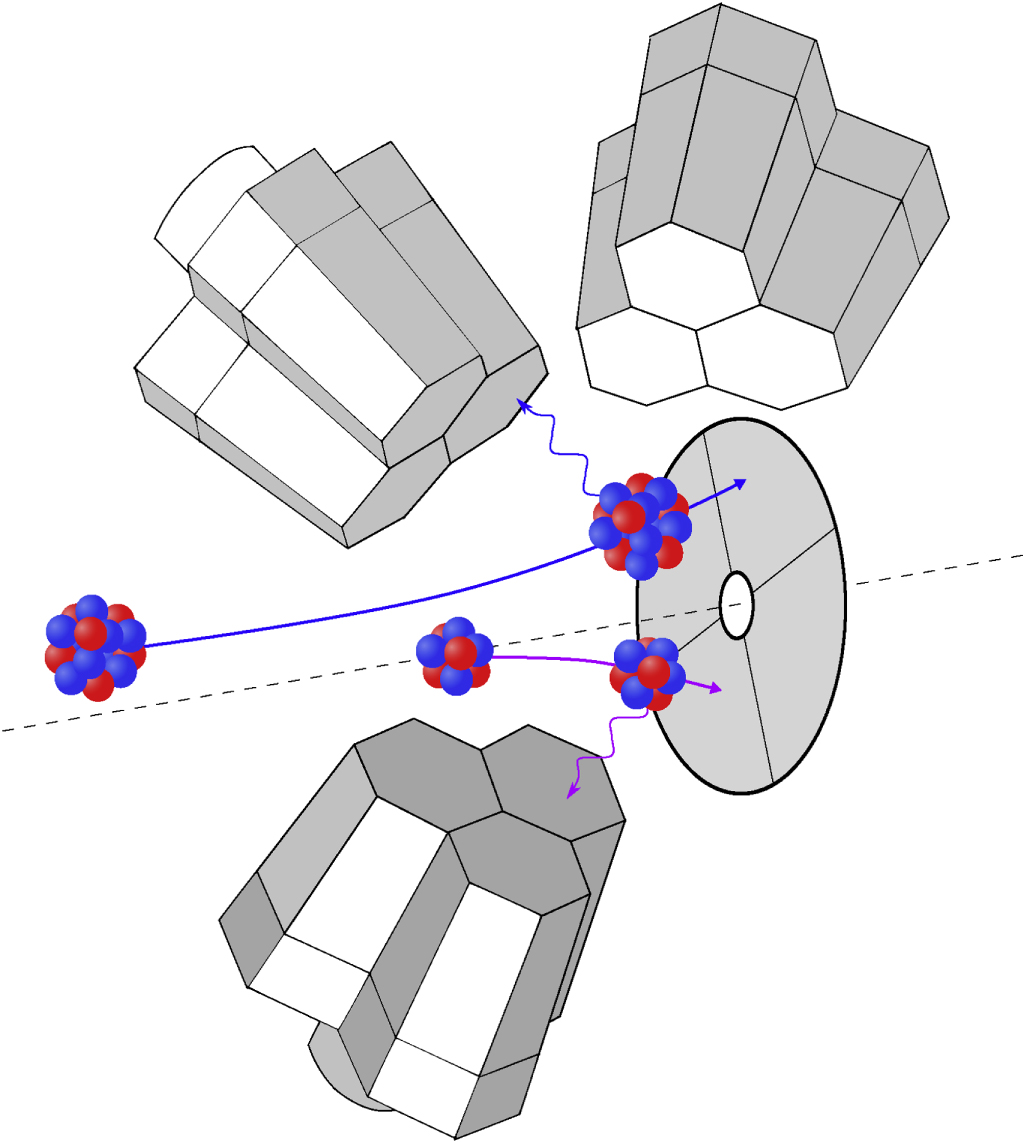 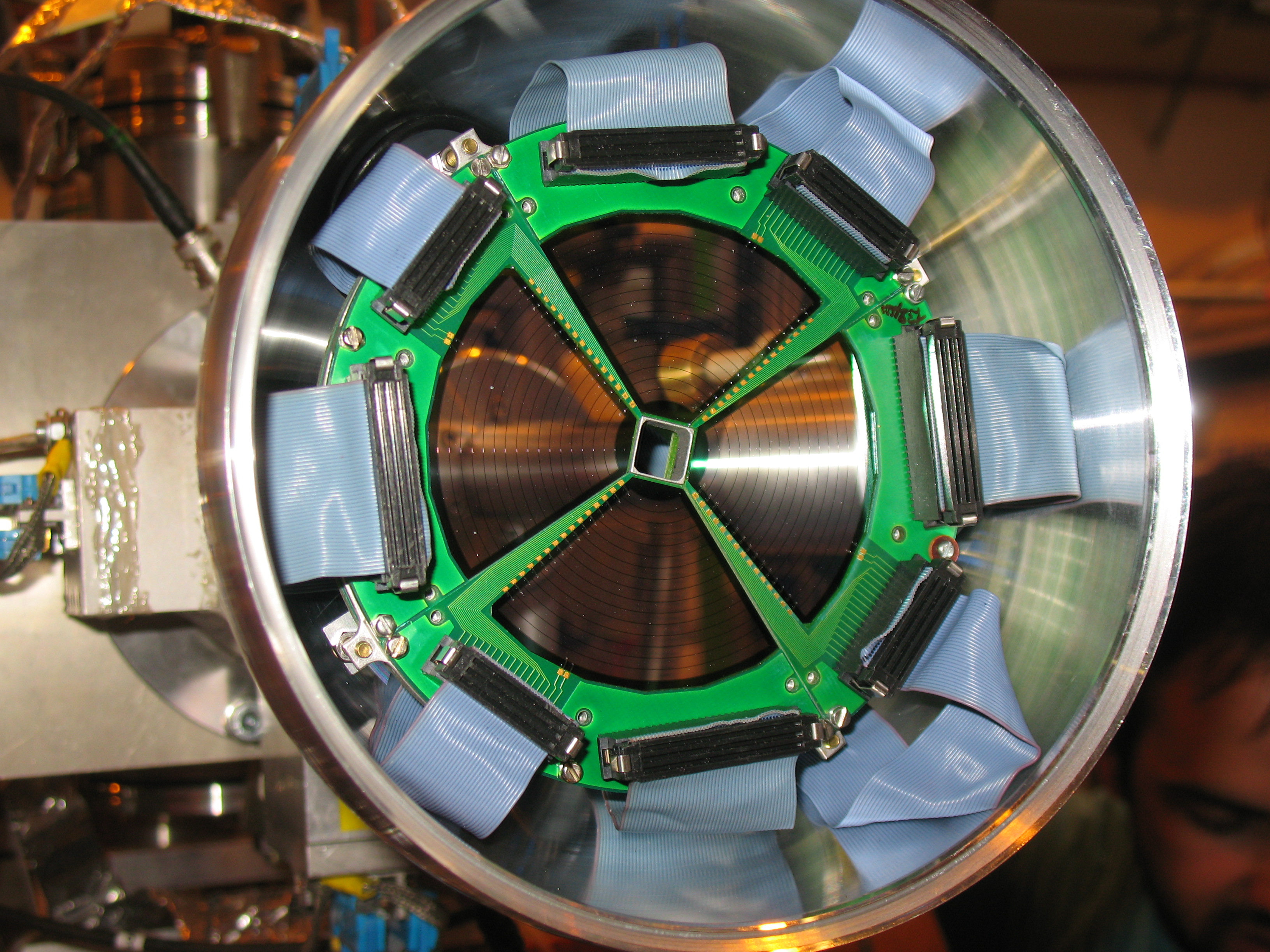 Experimental data
Three experiments performed on 144Ba over 2017 and 2024 with a mix of beam energies and target isotope to cover a greater centre-of-mass scattering angle, gaining sensitivity to the angular distributions of the excitation:

Beam E = 4.21 MeV/u, Target : 208Pb

Beam E = 4.52 MeV/u, Target : 208Pb

Beam E = 3.40 MeV/u, Target : 58Ni
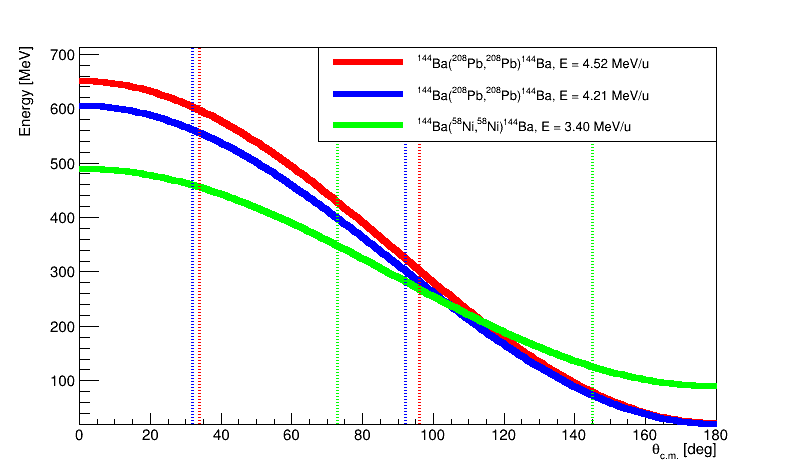 Particle gating
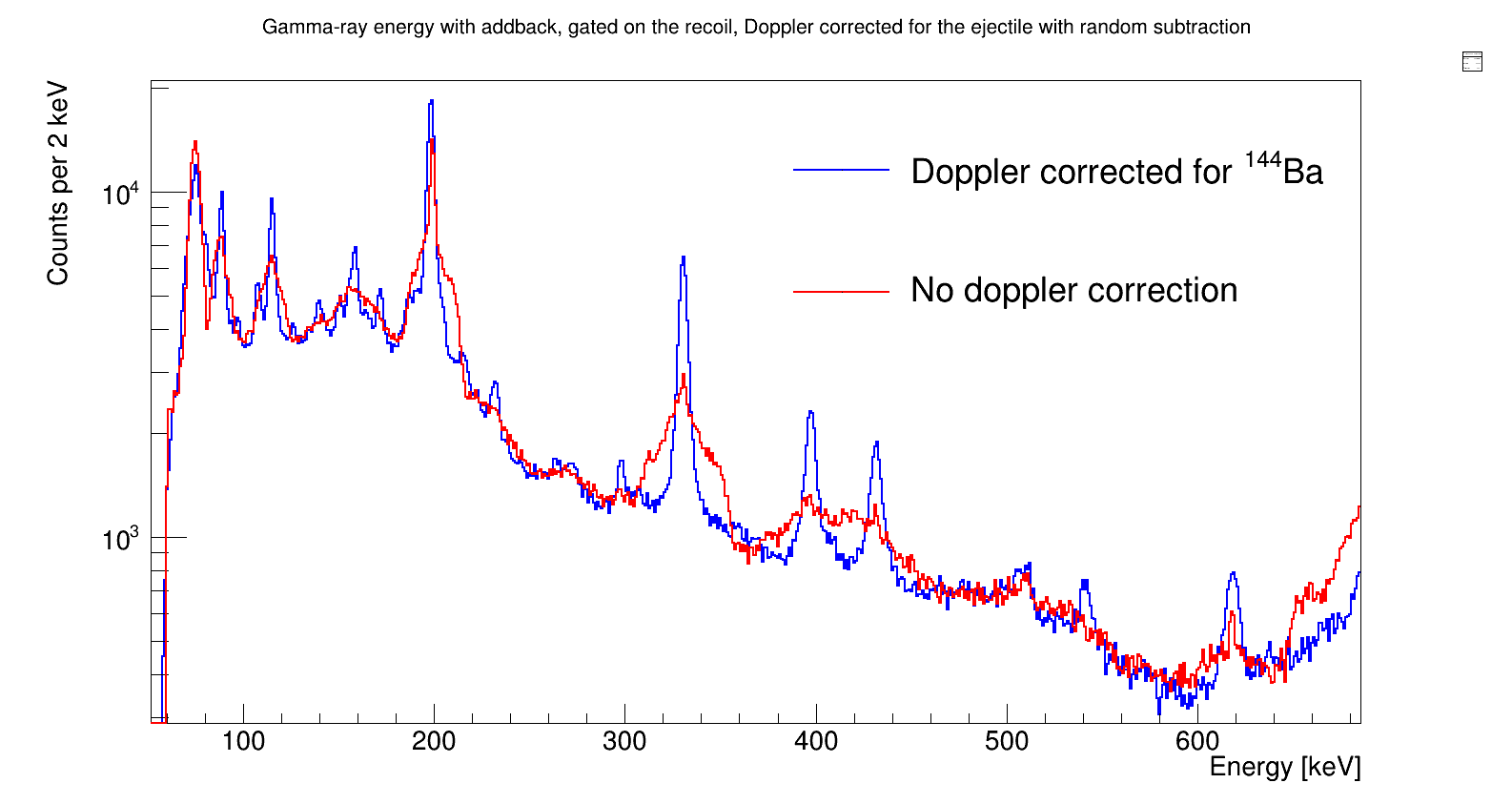 γ-rays are doppler corrected for the coincident projectile/target nucleus

Gating on both the projectile and target effectively increases the lab angle coverage of the CD detector
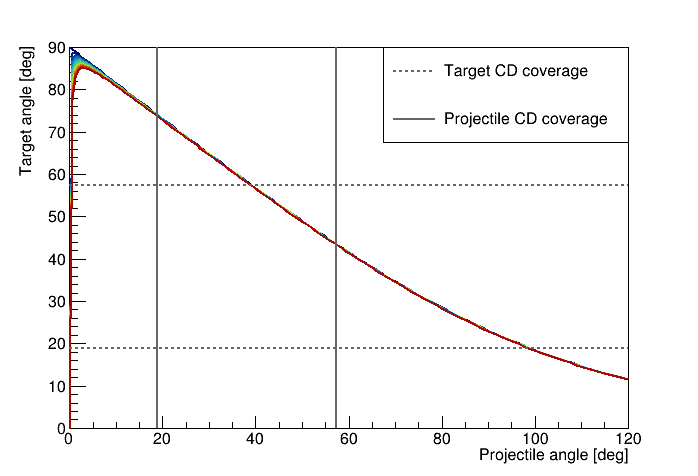 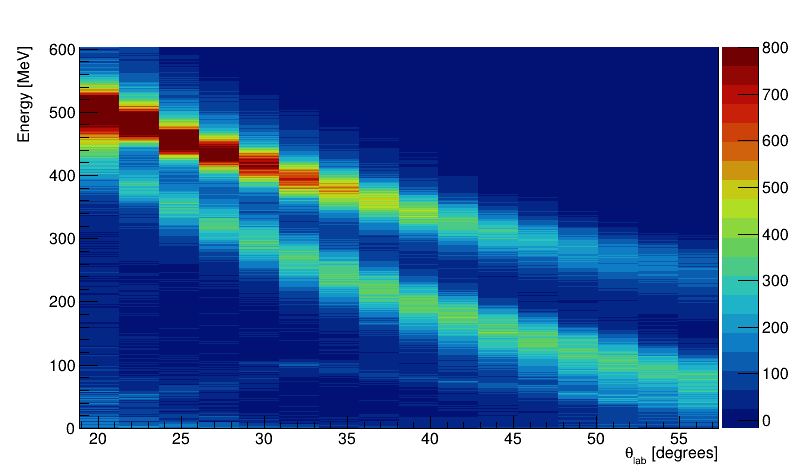 144Ba
208Pb
Particle gated spectra
Singles and γ-γ yields checked for consistency for low yield peaks

208Pb target favours multistep excitation and has higher Coulomb excitation cross section

58Ni target favours single step excitation and has fewer counts, but cleaner spectrum
PRELIMINARY
Extracted B(E3) consistent with current theory 
Systematic errors yet to be included (Beam energy, target thickness etc.)
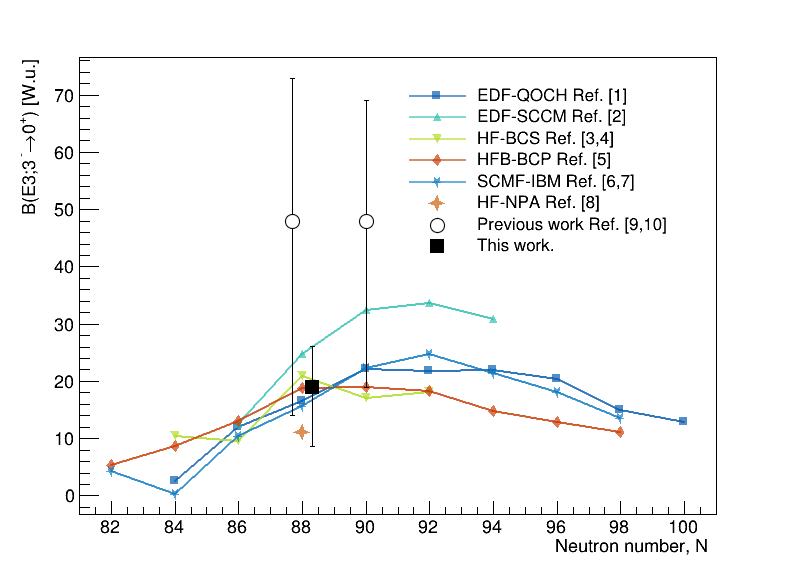 PRELIMINARY
References:
[1]  S. Y. Xia et al., Phys. Rev. C 96, 054303 (2017)
[2] R. N. Bernard, L. M. Robledo and T. R. Rodríguez, Phys. Rev. C 93, 061302 (2016)
[3] J. Egido and L.M. Robledo, Nucl. Phys. A 518, 475 (1990)
[4] J. Egido and L.M. Robledo, Nucl. Phys. A 545, 589 (1992)
[5] L. M. Robledo, M. Baldo, P Schuk, and T. R. Rodríguez,  Phys. Rev. C 81, 034315 (2010)  
[6] K. Nomura, D. Vretenar, T. Nikšić and Bing-Nan Lu, Phys. Rev. C 89, 024312 (2014)
[7] K. Nomura, T. Nikšić  and D. Vretenar, Phys. Rev. C 97 024317 (2014)
[8] X. Yin, M. Q. Lin, C. Ma, and Y. M. Zhao, Phys. Rev. C 111, 044310  (2025)
[9] B. Bucher et al., Phys. Rev. Lett. 116. 112503 (2016) 
[10] B. Bucher et al., Phys. Rev. Lett. 118. 152504 (2017)
Outlook
Thanks for listening and thanks to all the collaborators!
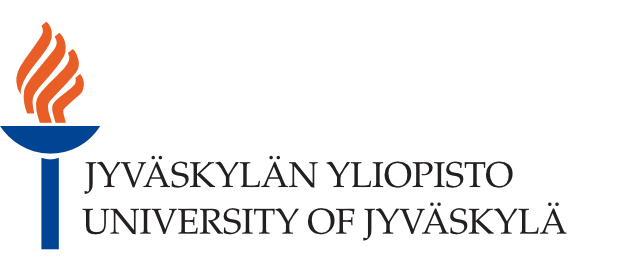 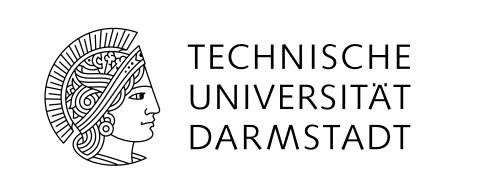 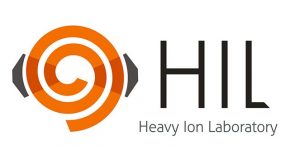 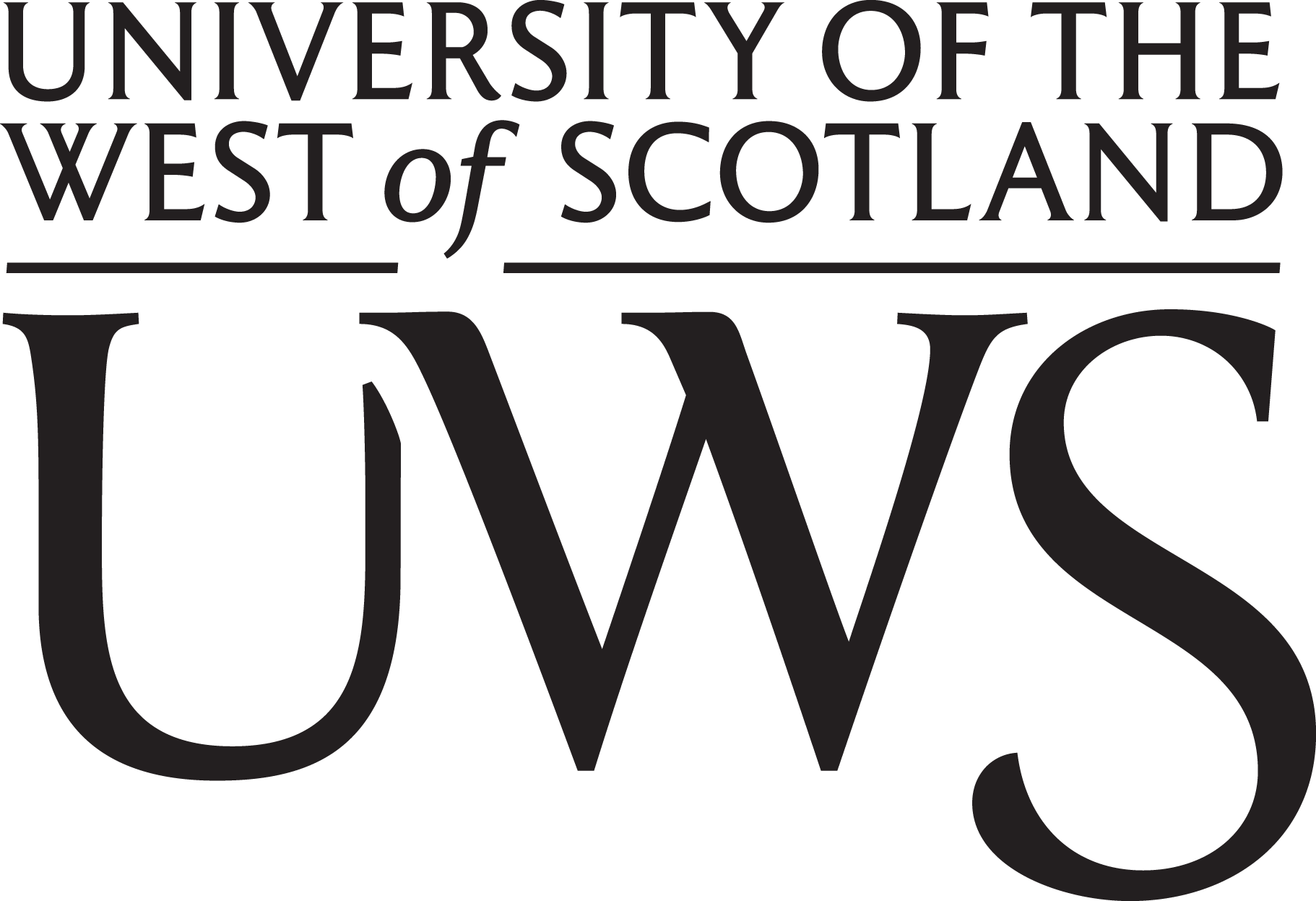 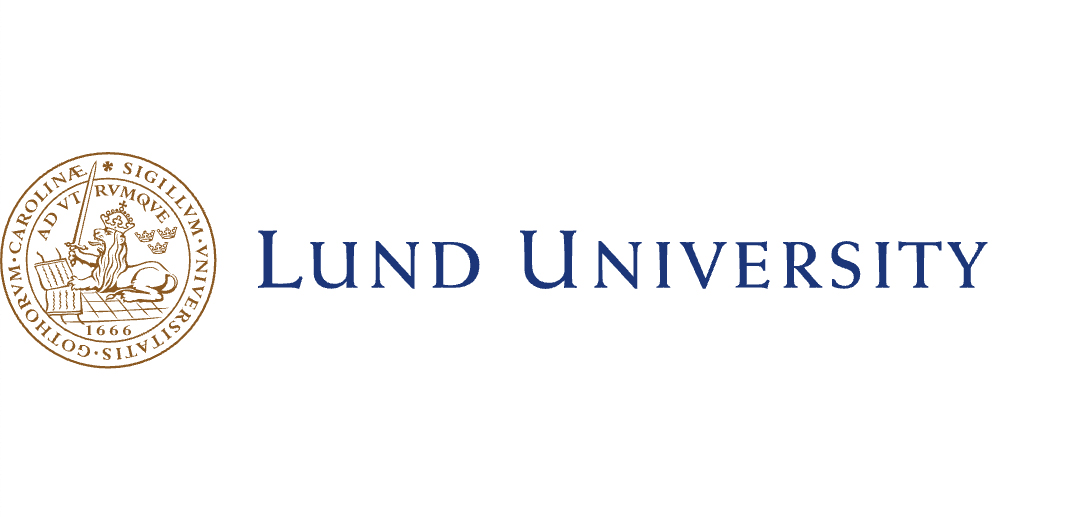 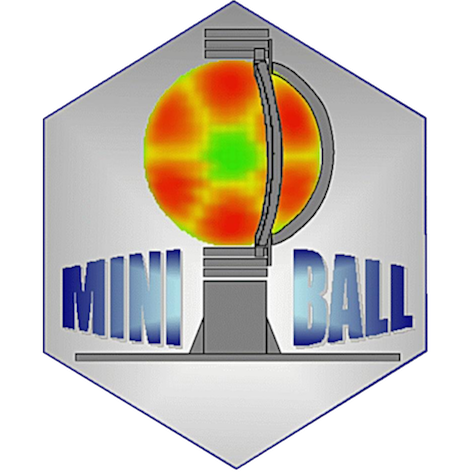 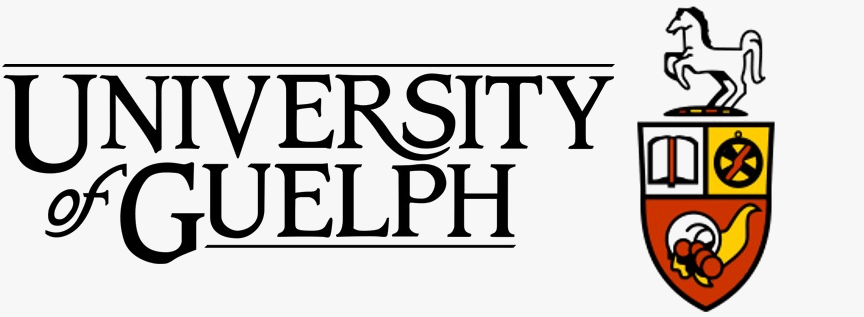 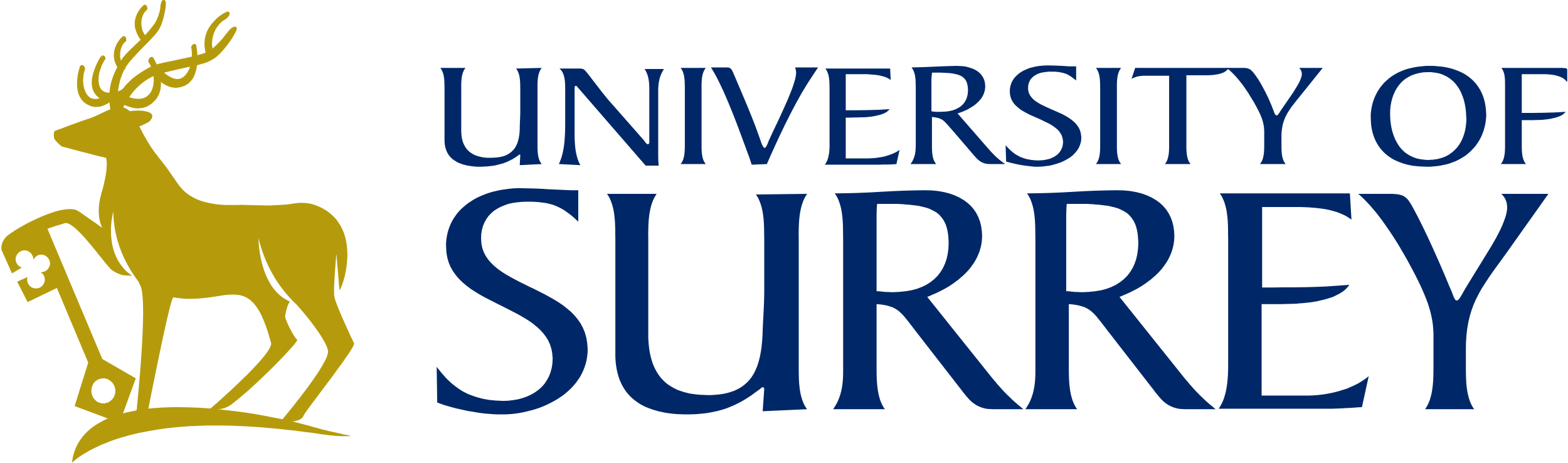 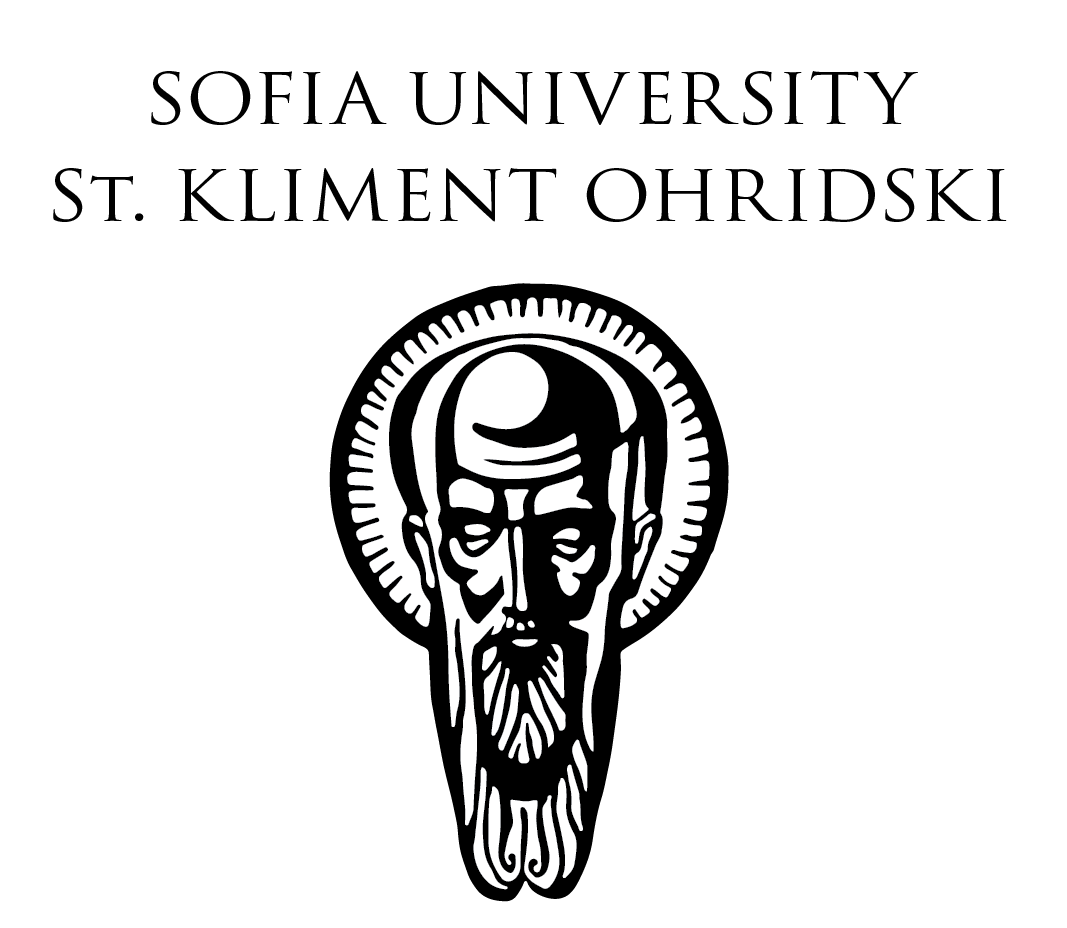 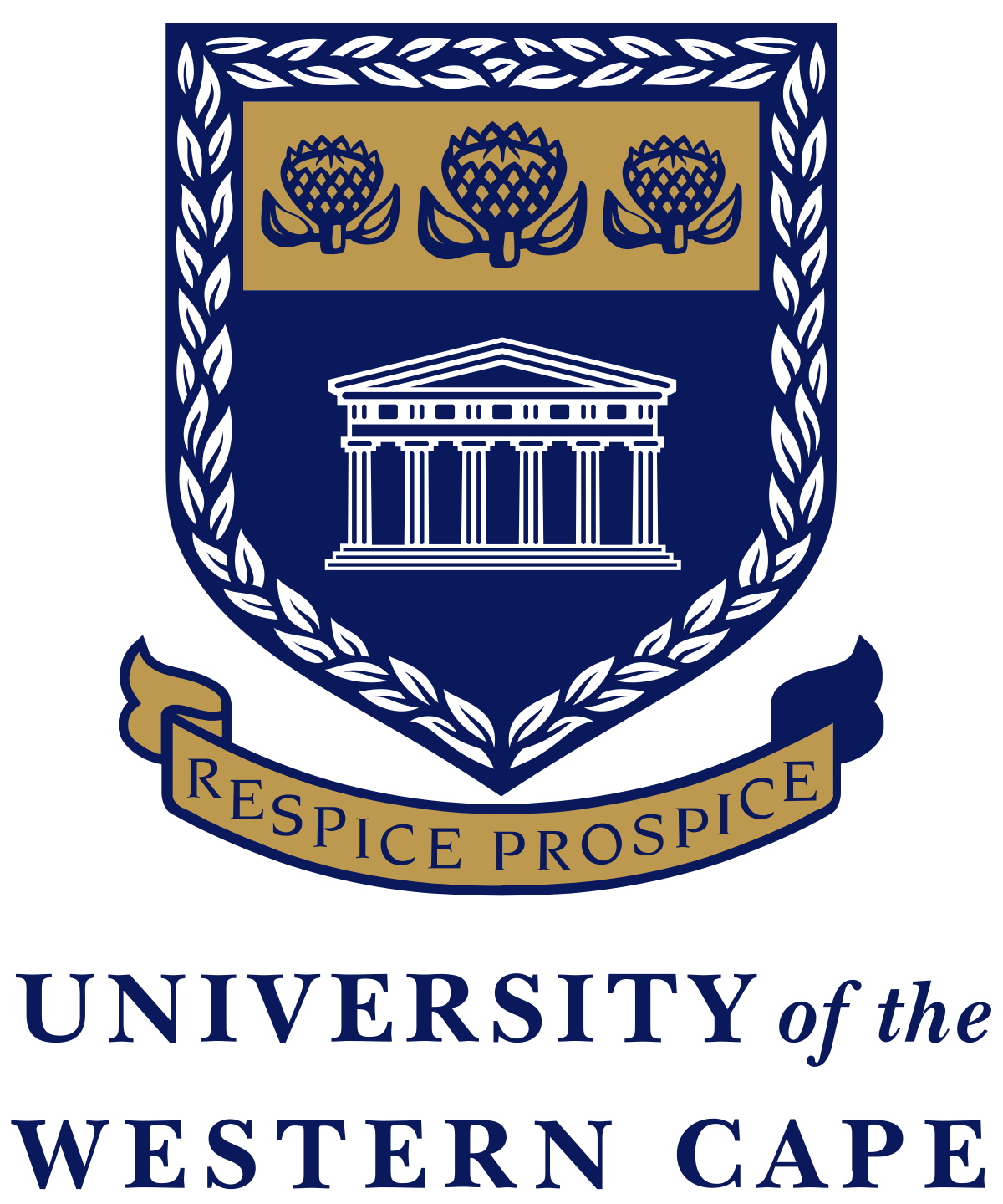 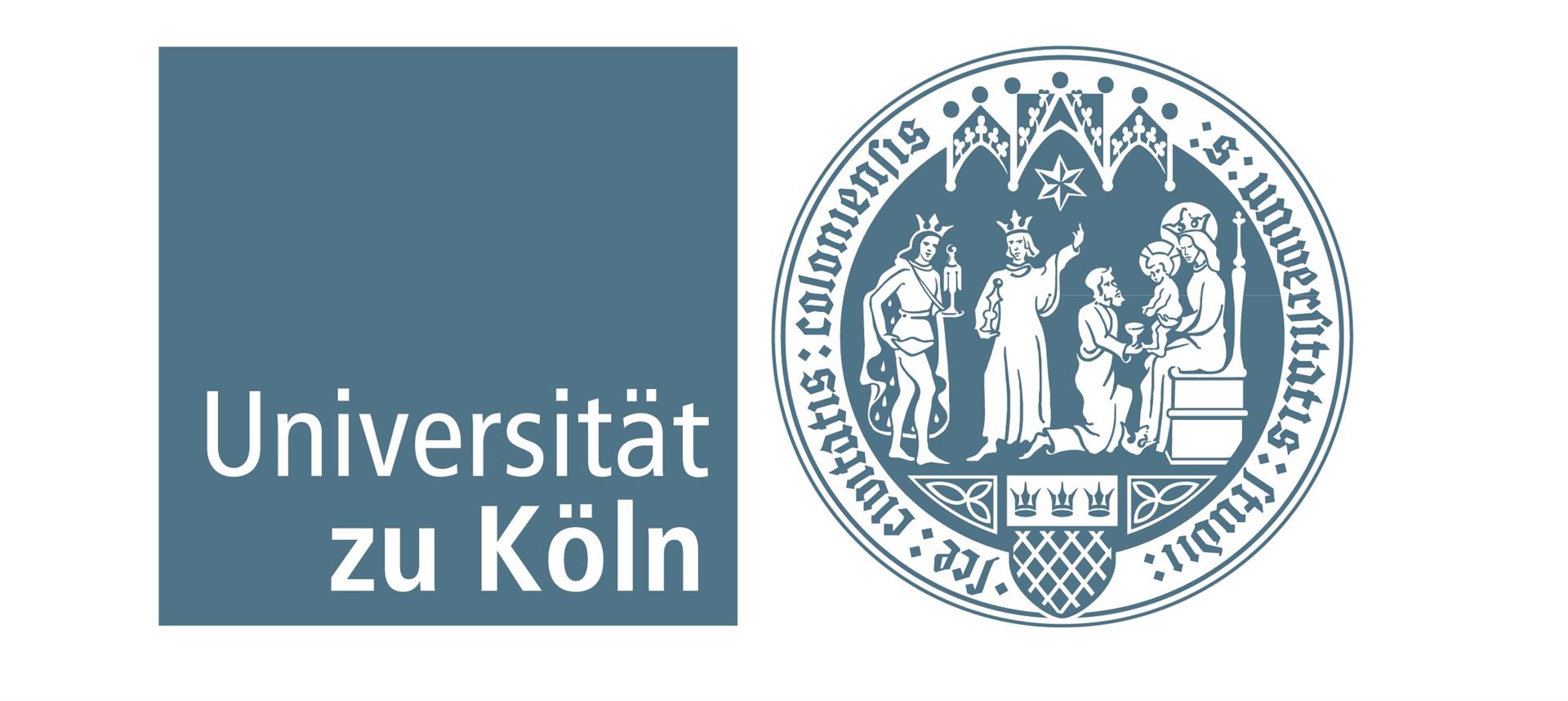 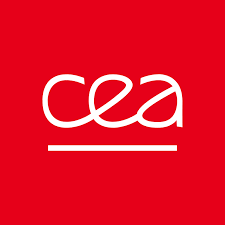 Backup slides
Isobaric contaminants
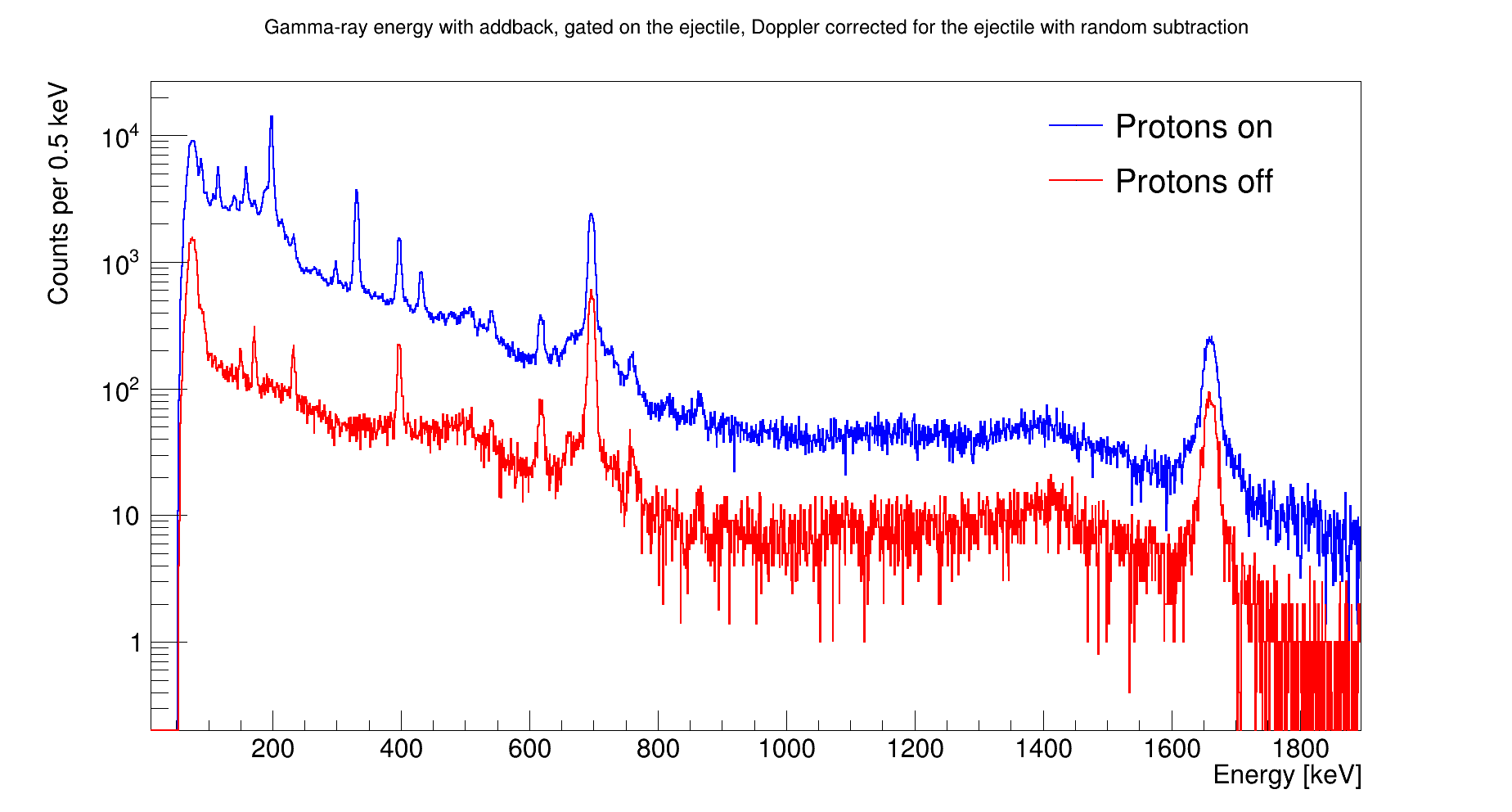 ISS
Setup 

ISS silicon array placed in the downstream position (for the first time)
Target: 200 μg/cm2, CD2
Beam Energy: 8.38 MeV/u
Magnetic field: 2.5 T
Faraday cup for beam tuning
CD2 target
Faraday
cup
ISS data
Different charge states of 12C elastically scattering
Elastically scattered protons
Elastically scattered deuterons
Excitation energy reconstructed from the kinematics
2+
199 keV
144Ba
E2
Slice of events from 570 mm to 684 mm
0+
0 keV
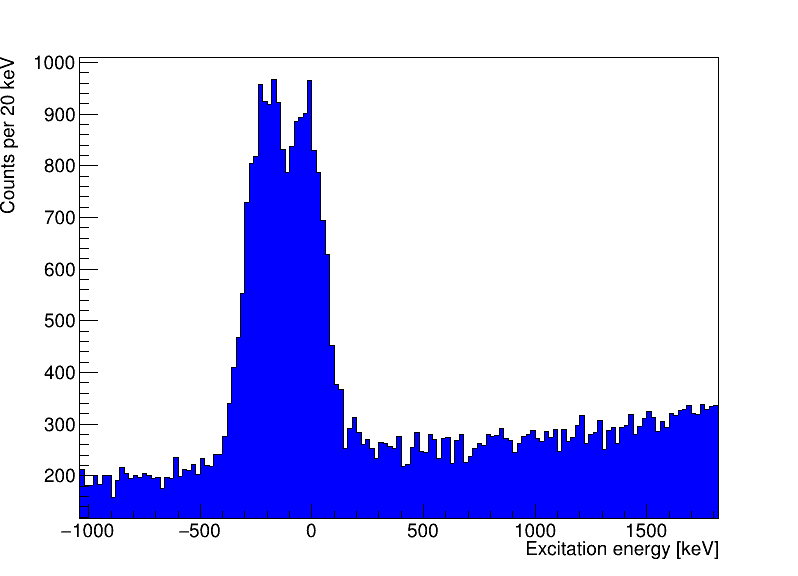 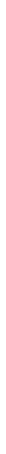 144Ba(d,d’)144Ba(2+): E = 199 keV
The 2+ is only visible on the last row due to the resolution and size of the elastic peak.
Elastically scattered protons
Elastically scattered deuterons
3-
838 keV
1-
759 keV
4+
530 keV
2+
199 keV
E3
144Ba
Slice of events from 312 mm to 684 mm
0+
0 keV
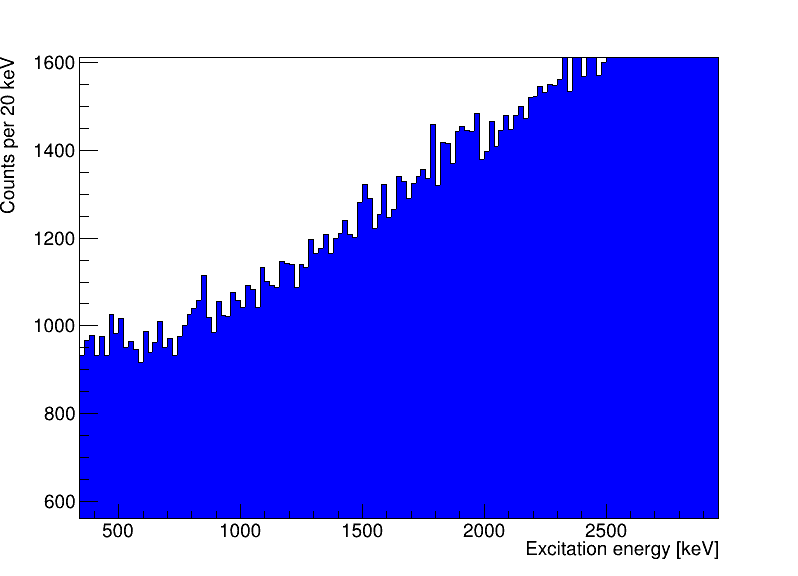 144Ba(d,d’)144Ba(3-): 838 keV
Almost the entire detector can be used to see the 3- since its far enough away from the rutherford scattering peak.